SemQuest: University of Houston’s Semantics-based Question Answering System

Rakesh Verma

University of Houston
Team: Txsumm
Joint work with Araly Barrera and 
Ryan Vincent
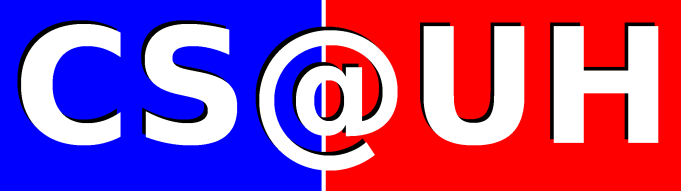 Guided Summarization Task
Given: Newswire sets of 20 articles, each set belongs to 1 category out of 5 categories 
Produce: 100-word summaries that answer specific aspects for each category.

		Part A - A summary of 10 documents
Topic*
		Part B  - A summary of 10 documents				     with knowledge of Part A.
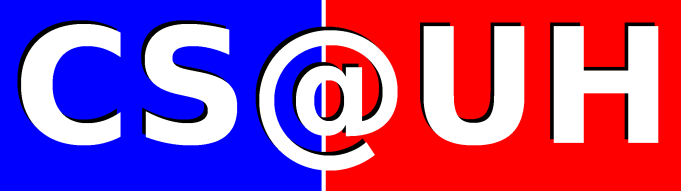 * Total of 44 topics in TAC 2011
Aspects
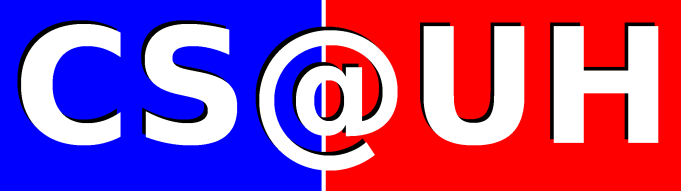 Table 1.  Topic categories and required aspects to answer in a summary
SemQuest
2 Major Steps

Data Cleaning
Sentence Processing
Sentence Preprocessing
Information Extraction
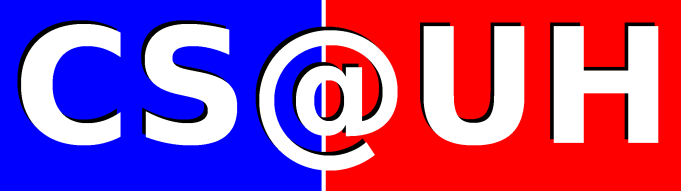 SemQuest: Data Cleaning
Noise Removal – removal of tags, quotes and  some fragments.

Redundancy Removal – removal of sentence overlap for Update Task (part B articles).

Linguistic Preprocessing – named entity, part-of-speech and word sense tagging.
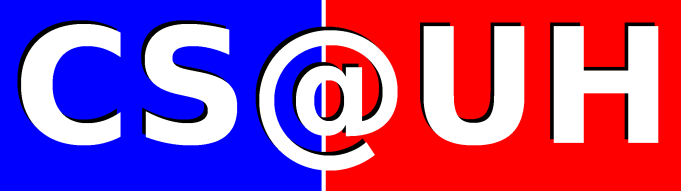 SemQuest: Sentence Processing
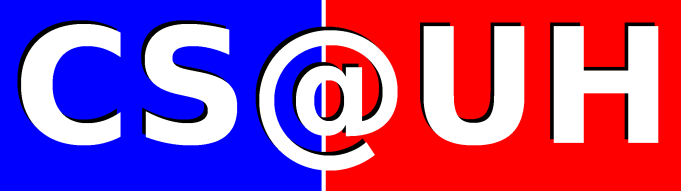 Figure 1. SemQuest Diagram
SemQuest: Sentence Preprocessing
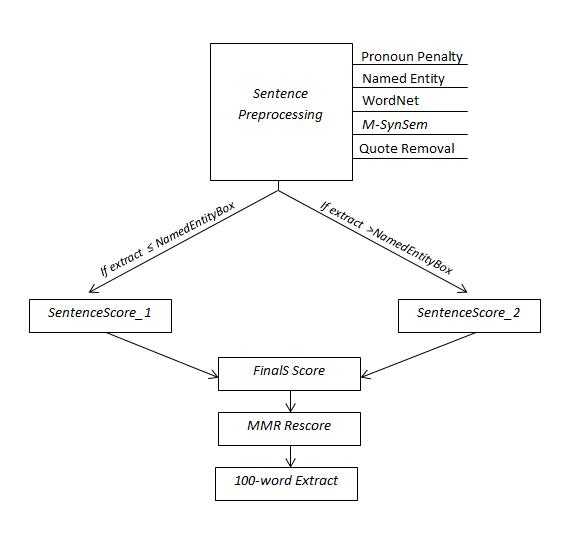 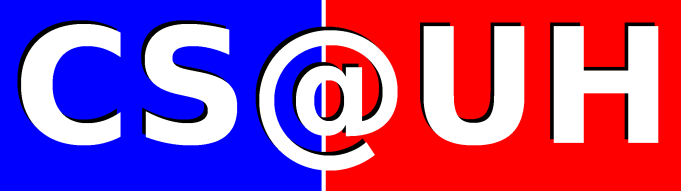 SemQuest
SemQuest: Sentence Preprocessing
1) Problem:
“They should be held accountable for that”
    Our Solution: Pronoun Penalty Score


2) Observation:
“Prosecutors alleged Irkus Badillo and Gorka Vidal
wanted to “sow panic” in Madrid after being caught in
possession of 500 kilograms 1,100 pounds of explosives,
and had called on the high court to hand down 29-year
sentences.”

  Our method: Named Entity Score
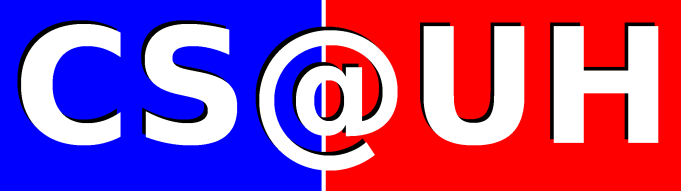 SemQuest: Sentence Preprocessing
3) Problem: Semantic relationships need to be	established	between sentences and the aspects!
     Our method: WordNet Score
affect, prevention, vaccination, illness, disease, virus, demographic
Figure 2. Sample Level 0 words considered to answer aspects from ‘’Health and Safety’’ topics.  

Five of synonym-of-hyponym levels for each topic were produced using WordNet [4].
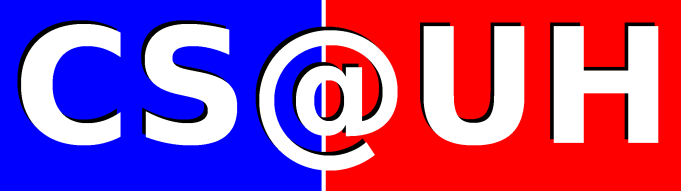 SemQuest: Sentence Preprocessing
4) Background:
Previous work on single document summarization (SynSem) has demonstrated successful results on past DUC02 and magazine-type scientific articles.

Our Method:
Convert SynSem into a multi-document acceptor, naming it M-SynSem ,and reward sentences with best M-SynSem scores
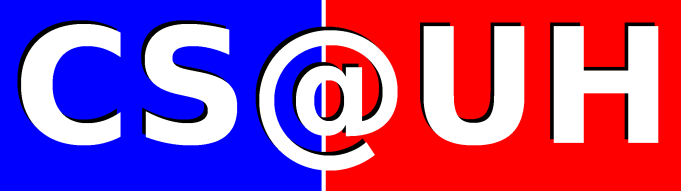 SynSem – Single Document Extractor
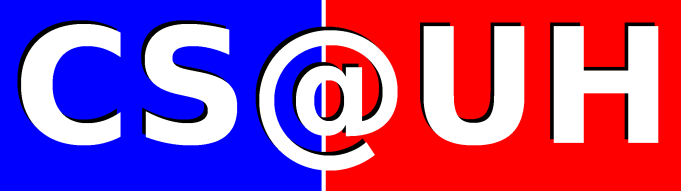 Figure 3. SynSem diagram for single document extraction
SynSem
Datasets tested: DUC 2002 and non-DUC scientific articles
(a)				            (b)
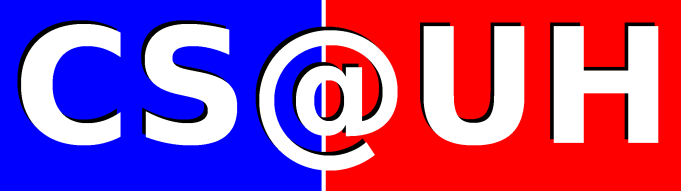 Table 2. ROUGE evaluations  for SynSem on DUC and nonDUC data
M-SynSem
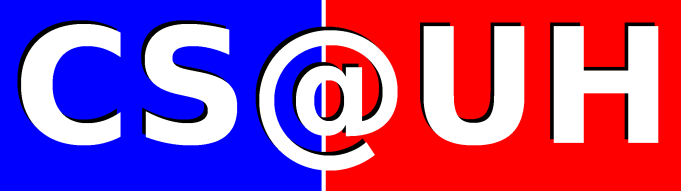 M-SynSem
Two M-SynSem Keyword Score approaches:
TextRank [2]
LDA  [3]
(a) Part A evaluation results
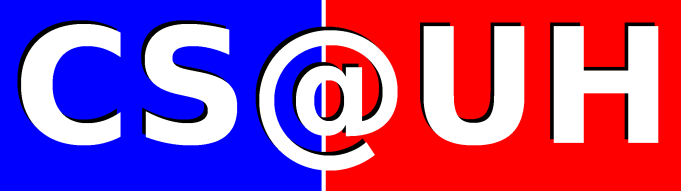 (b) Part B evaluation results
Table  3. SemQuest evaluations on TAC 2011 using various M-SynSem keyword versions and weights.
SemQuest: Information Extraction
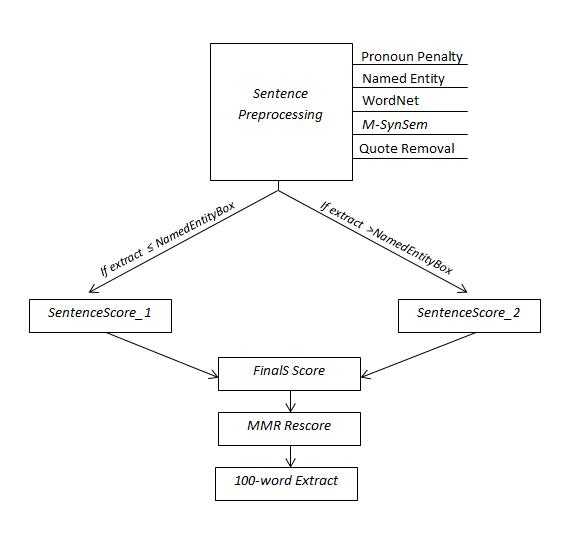 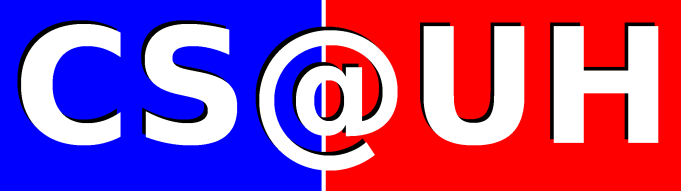 SemQuest
SemQuest: Information Extraction
1.) Named Entity Box


Summary:
Named Entity 
Box
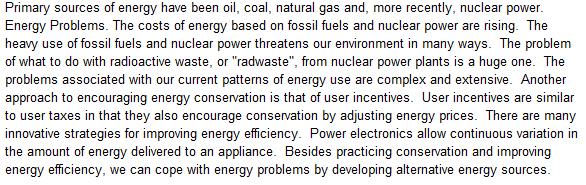 Figure 4. Sample summary and Named Entity Box
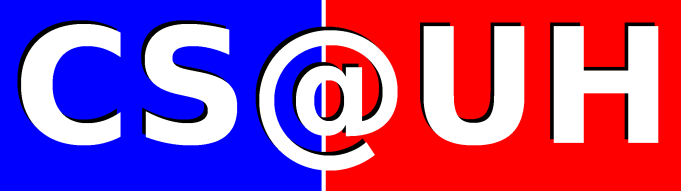 SemQuest: Information Extraction
1.) Named Entity Box
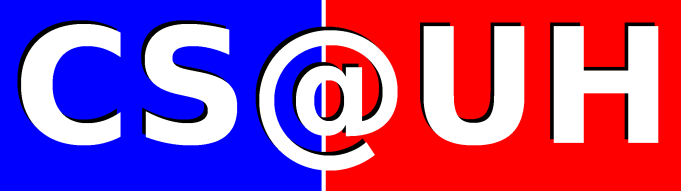 Table 4. TAC 2011 Topics, aspects to answer, and named entity associations
SemQuest: Information Extraction
2) We utilize all linguistic scores and Named Entity Box 
requirements for the computation of a final sentence score,
FinalS for an extract, E:
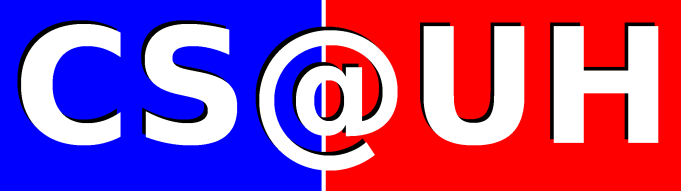 SemQuest: Information Extraction
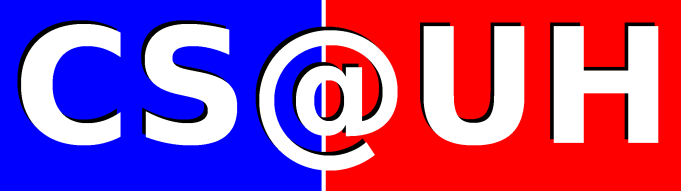 Our Results
(a) Part A Evaluation results for Submissions 1 and 2 of 2011 and 2010
(b) Part B Evaluation results for Submissions 1 and 2 of 2011 and 2010
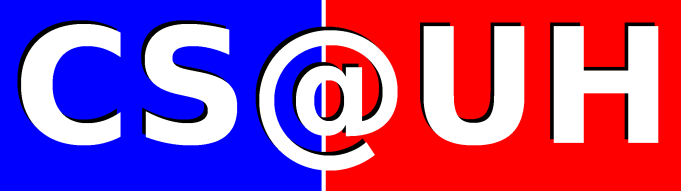 Table  5. Evaluations scores for SemQuest submissions for Average ROUGE-1, ROUGE-2, ROUGE-SU4, BE, and Linguistic Quality for Parts A & B
Our Results
Performance:
Higher overall scores for both submissions from participation in TAC 2010
Improved rankings by 17% in Part A and by 7% in Part B.
We beat both baselines for the B category in overall responsiveness score and one baseline for the A category. 
Our best run is better than 70% of participating systems for the linguistic score.
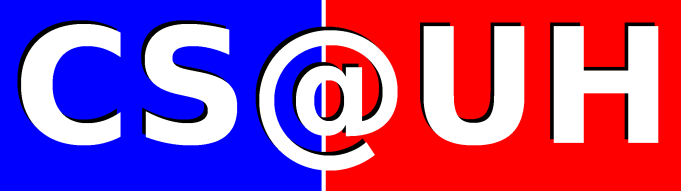 Analysis of NIST Scoring Schemes
Evaluation correlations between ROUGE/BE scores to average manual scores for all participating systems of TAC 2011:
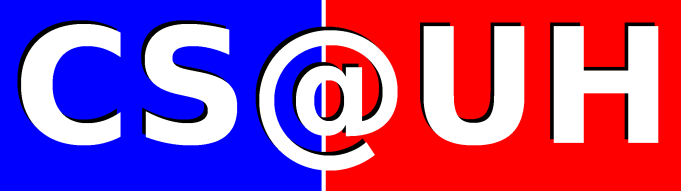 Table  6. Evaluation correlations between ROUGE/BE and manual scores.
Future Work
Improvements to M-SynSem
Sentence compression
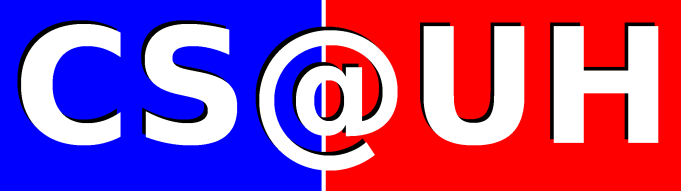 Acknowledgments
Thanks to all the students:
Felix Filozov 
David Kent 
Araly Barrera 
Ryan Vincent

Thanks to NIST!
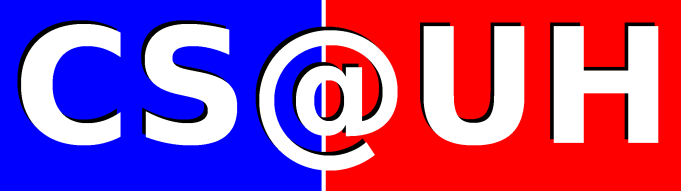 References
[1] J.G. Carbonell, Y. Geng, and J. Goldstein. Automated Query-relevant 	Summarization and Diversity-based Reranking. In 15th	International Joint	Conference on Artificial Intelligence, Workshop: AI in Digital Libraries,	1997.
[2] R. Mihalcea and P. Tarau. TextRank: Bringing Order into Texts. In Proceedings of	the Conference on Empirical Methods in Natural Language Processing	(EMNLP). March 2004.
[3] David M. Blei, Andrew Y. Ng,. And Michael I. Jordan. Latent Dirichlet Allocation.	Journal of Machine Learning Research, 2:993-1022, 2003.
[4] WordNet: An Electronic Lexical Database, Edited by Christiane Fellbaum, MIT	Press, 1998.
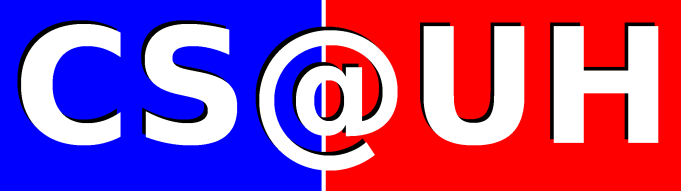 Questions?
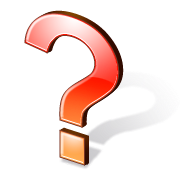 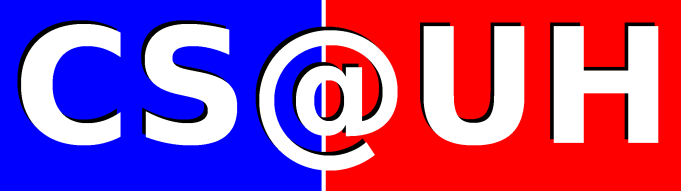